Министерство здравоохранения Республики Башкортостан
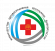 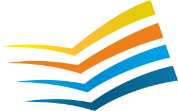 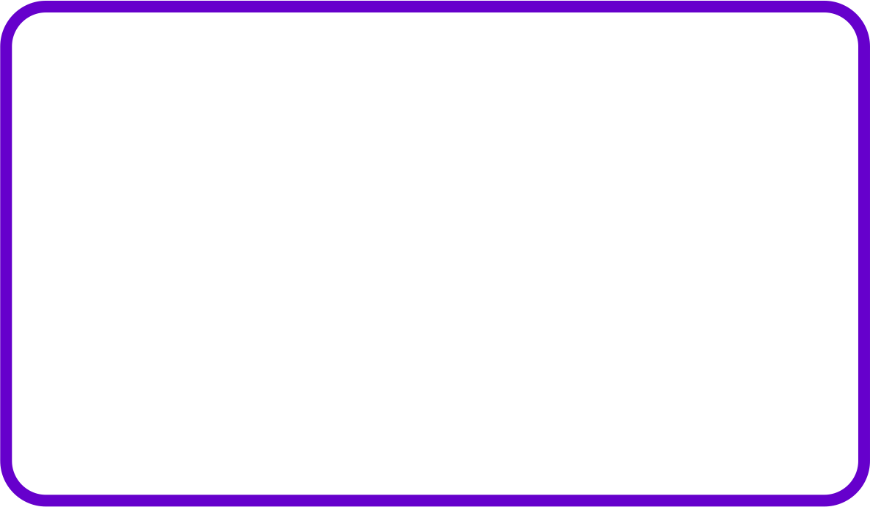 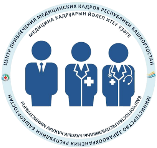 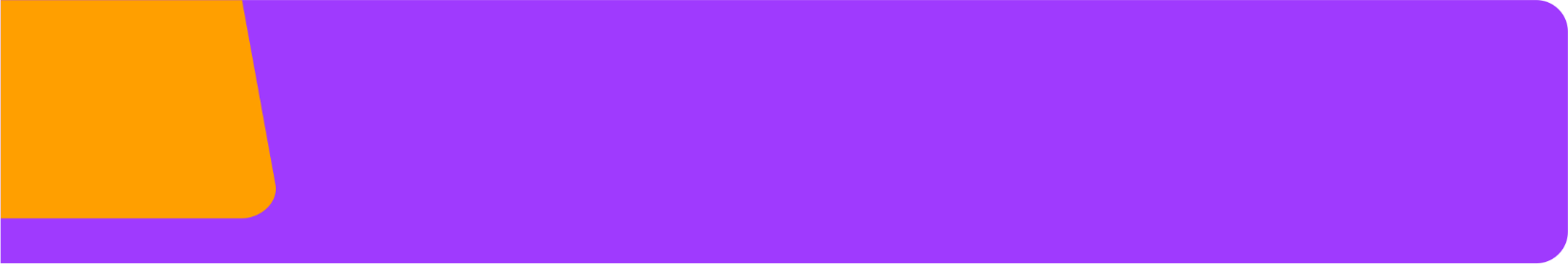 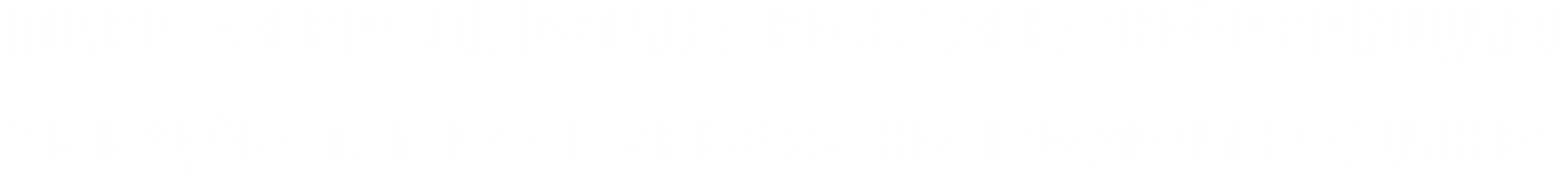 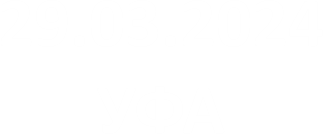 Вчера-мечта, сегодня-цель, завтра-реальность
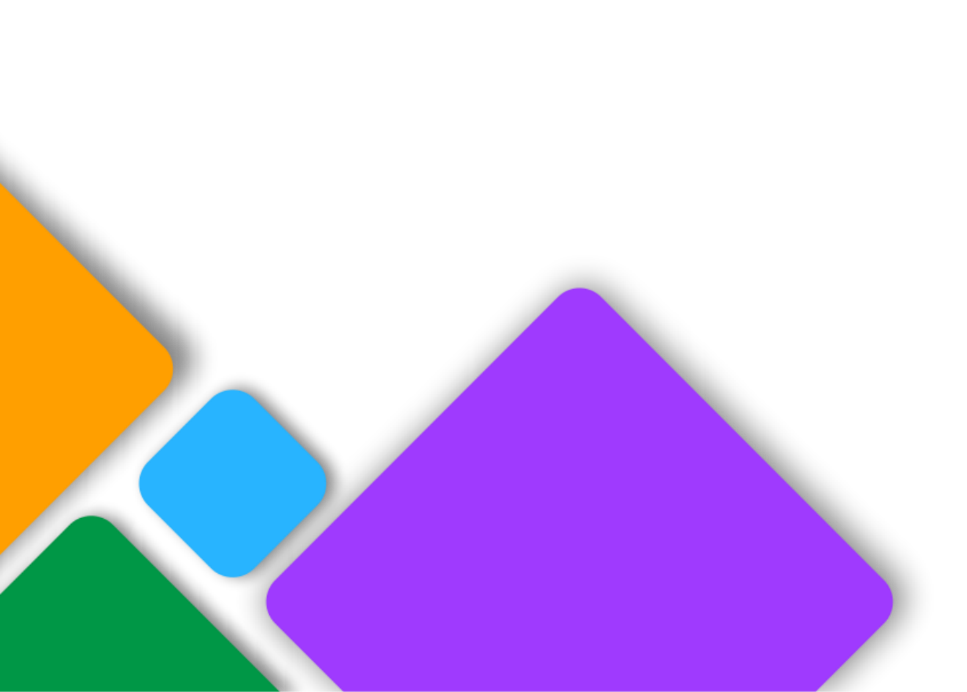 Бирюкова Надежда Николаевна
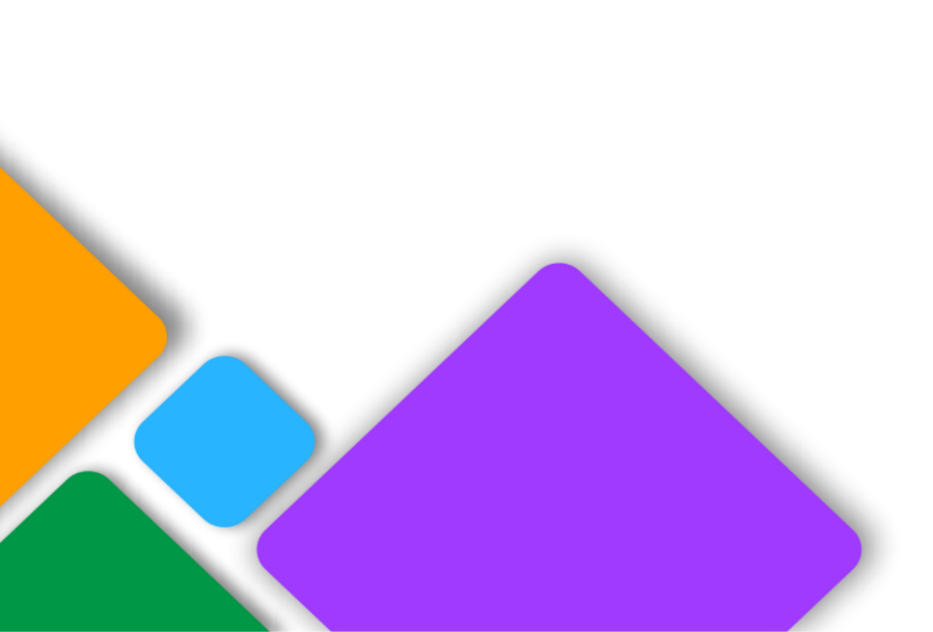 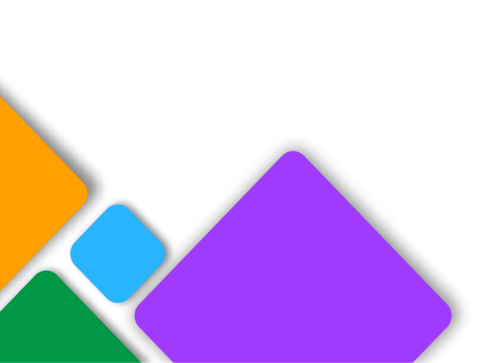 Главная медицинская сестра ГБУЗ РБ ГКБ №1 г.Стерлитамак
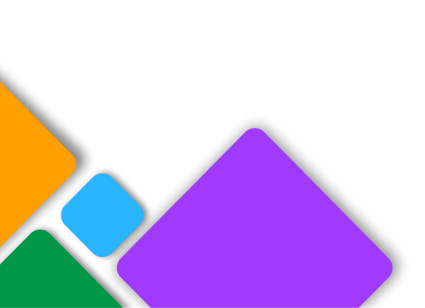 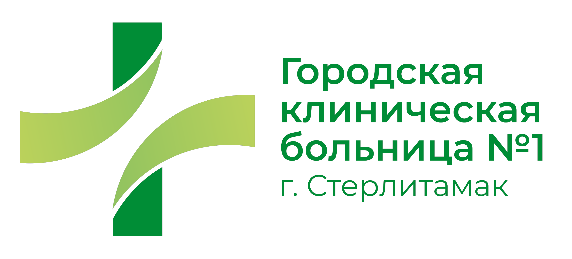 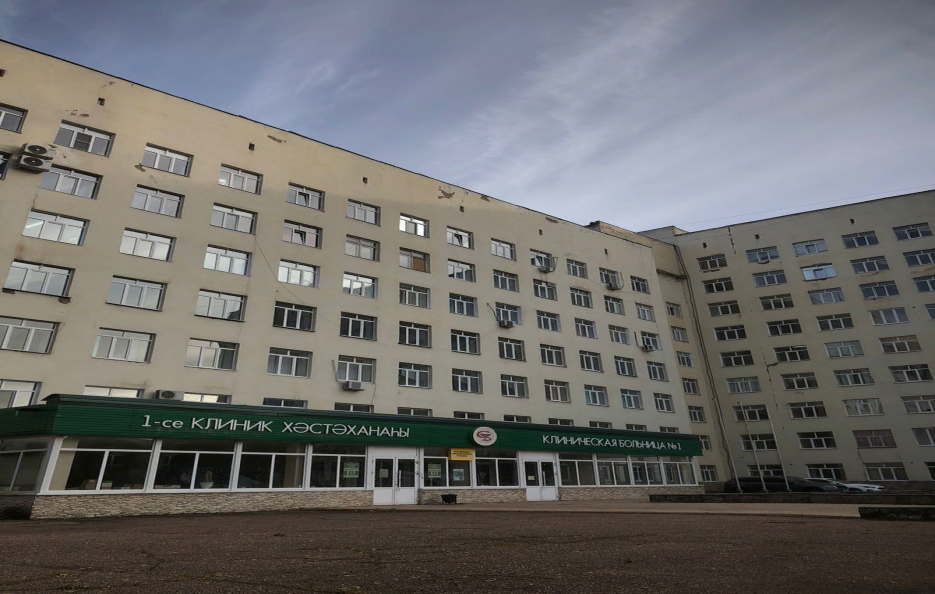 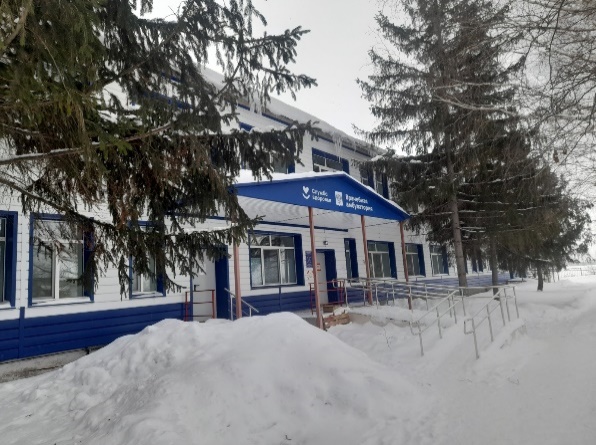 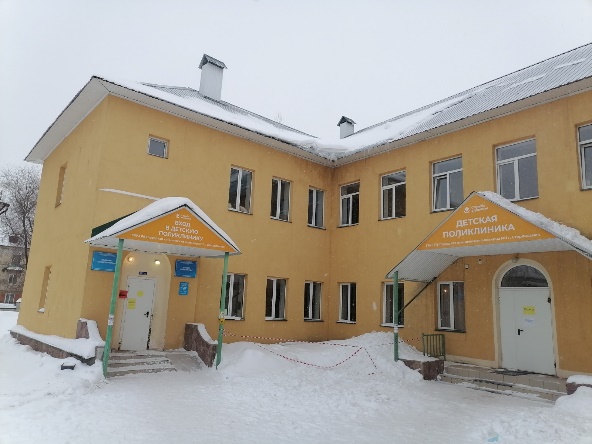 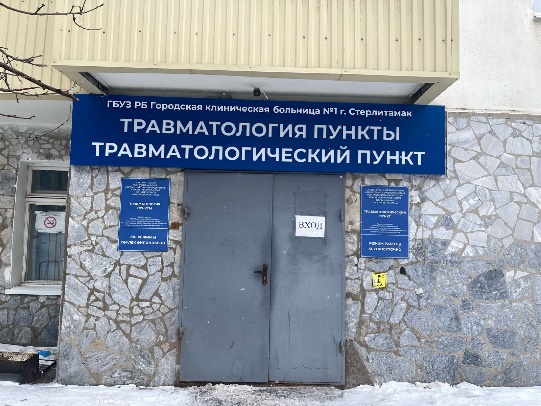 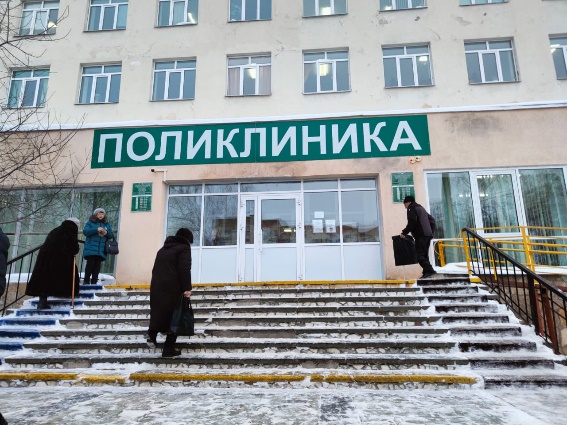 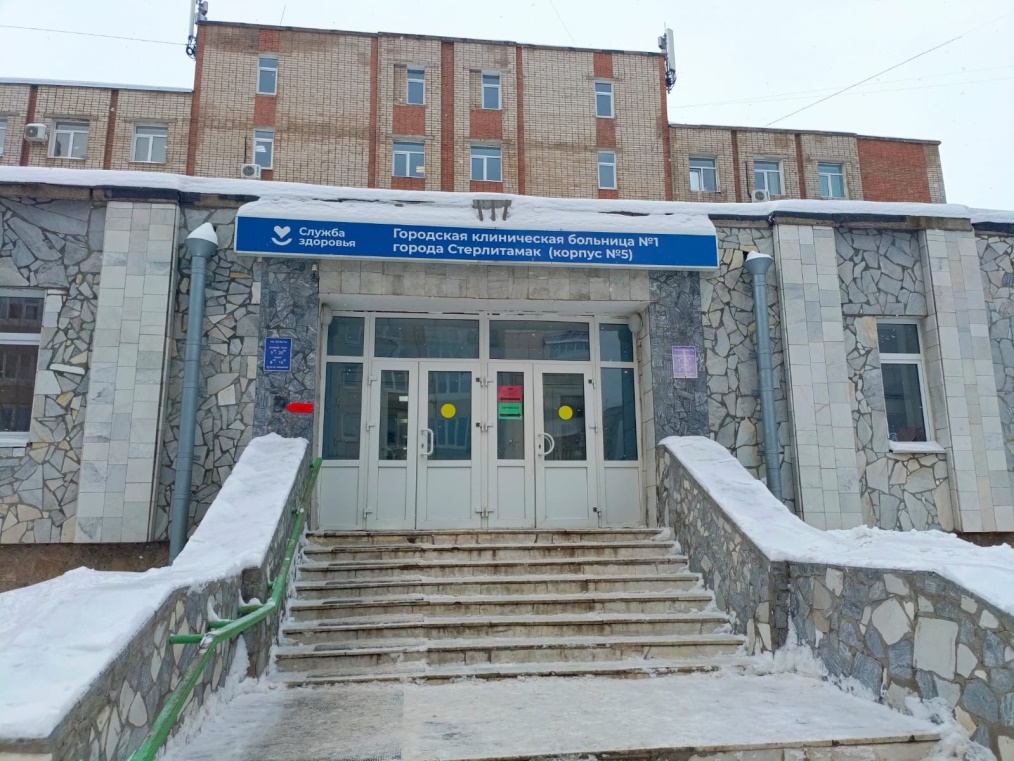 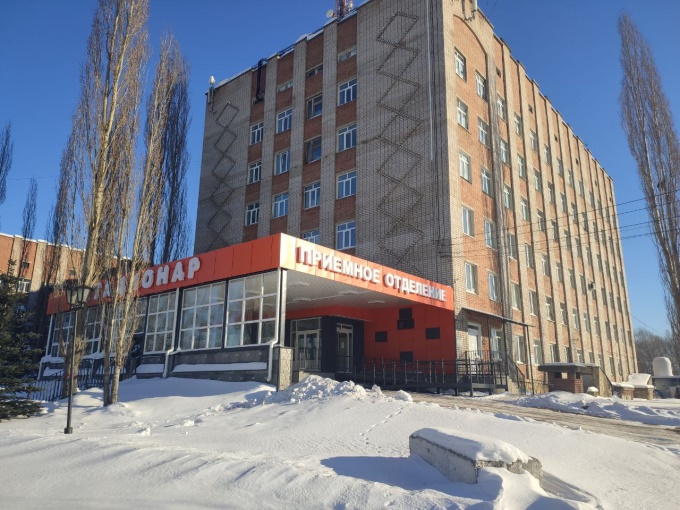 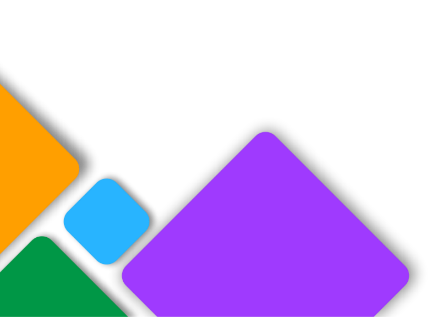 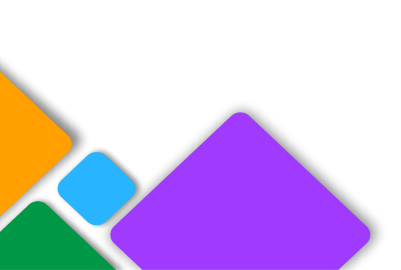 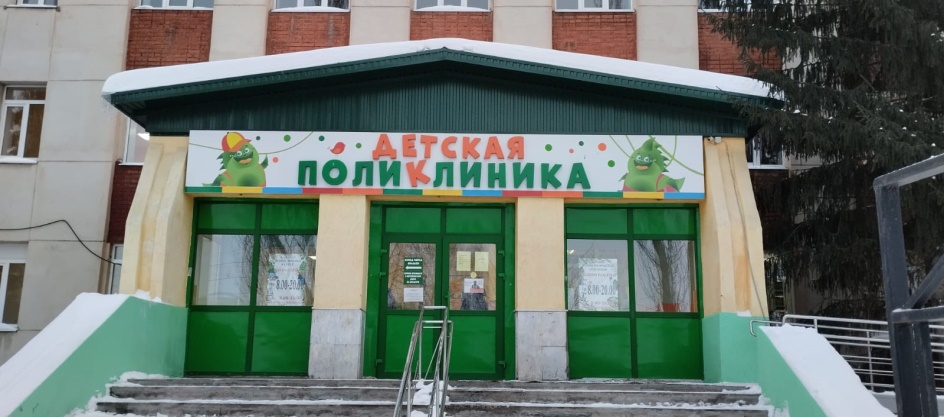 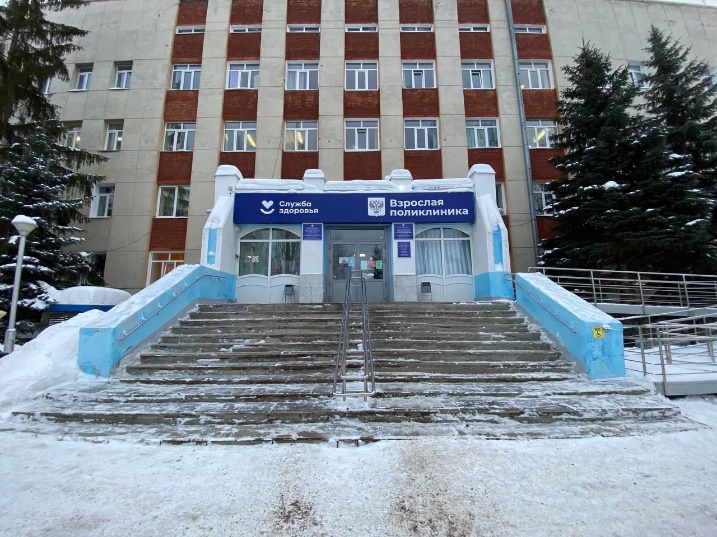 «Вчера - мечта, сегодня – цель, завтра – реальность!»
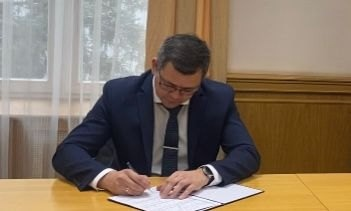 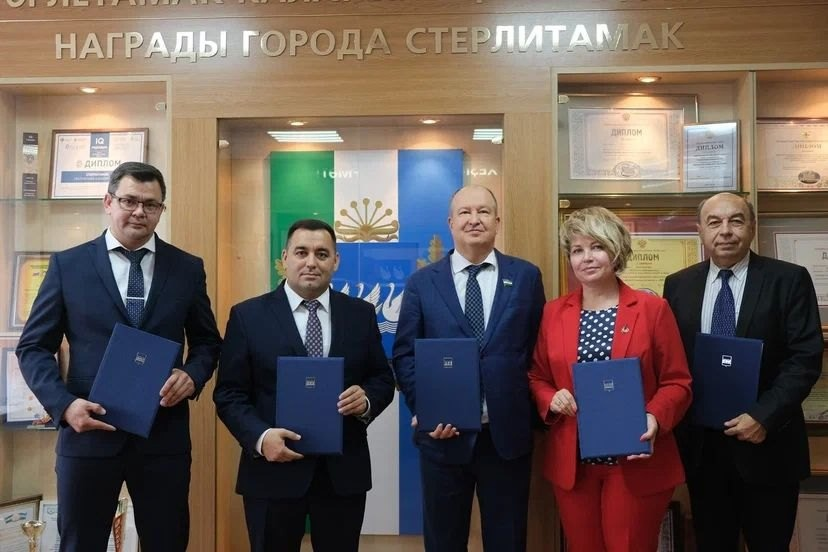 25 октября 2023г в Республике Башкортостан г. Стерлитамак подписано пятистороннее соглашение о создании предуниверсария Евразийского научно-образовательного центра мирового уровня. Глава администрации города Рустем Газизов, ректор БГМУ ,профессор Валентин Павлов, директор школы № 1 г.Стерлитамак Наталья Муратова, главный врач ГБУЗ РБ ГКБ №1 г.Стерлитамак Ильшат Яппаров, директор Стерлитамакского  медицинского колледжа , доктор медицинских наук , профессор Виль Ибрагимов.
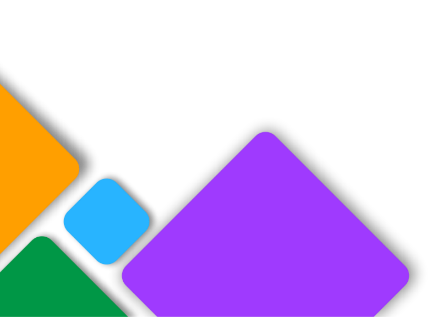 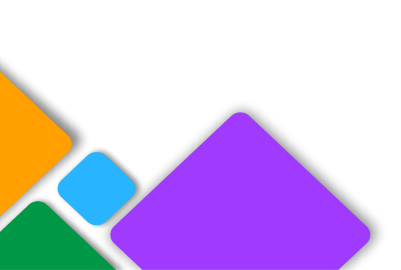 «Вчера - мечта, сегодня – цель, завтра – реальность!»
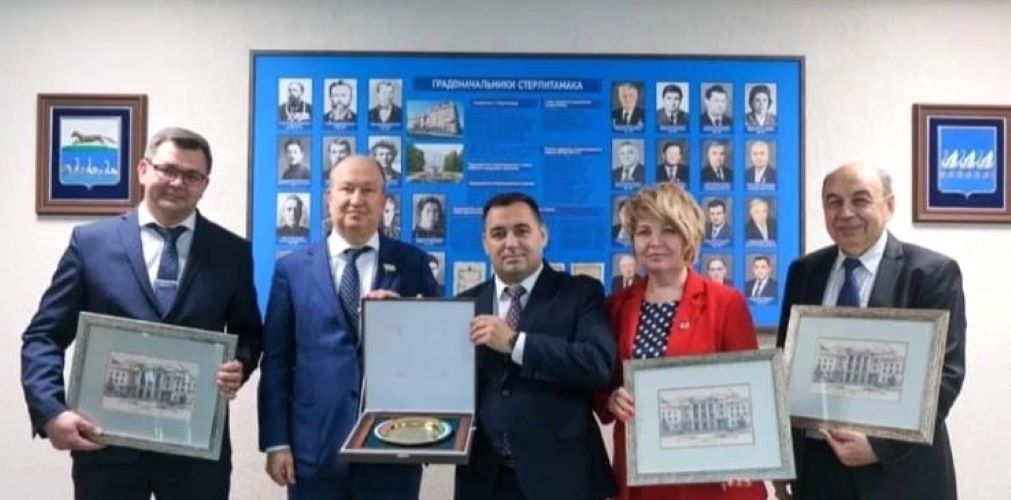 Р.Газизов: « Создание предуниверсария –это серьезный шаг в подготовке будущих студентов для Стерлитамакского медицинского колледжа и БГМУ, которые впоследствии пополнят состав медицинских кадров города и республики!»
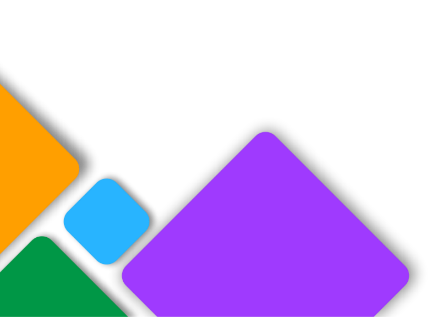 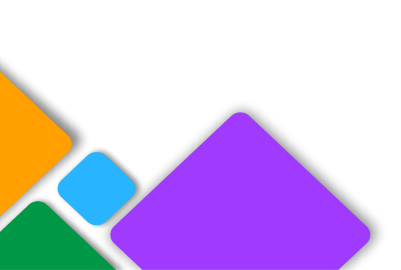 «Вчера- мечта, сегодня – цель, завтра – реальность !»
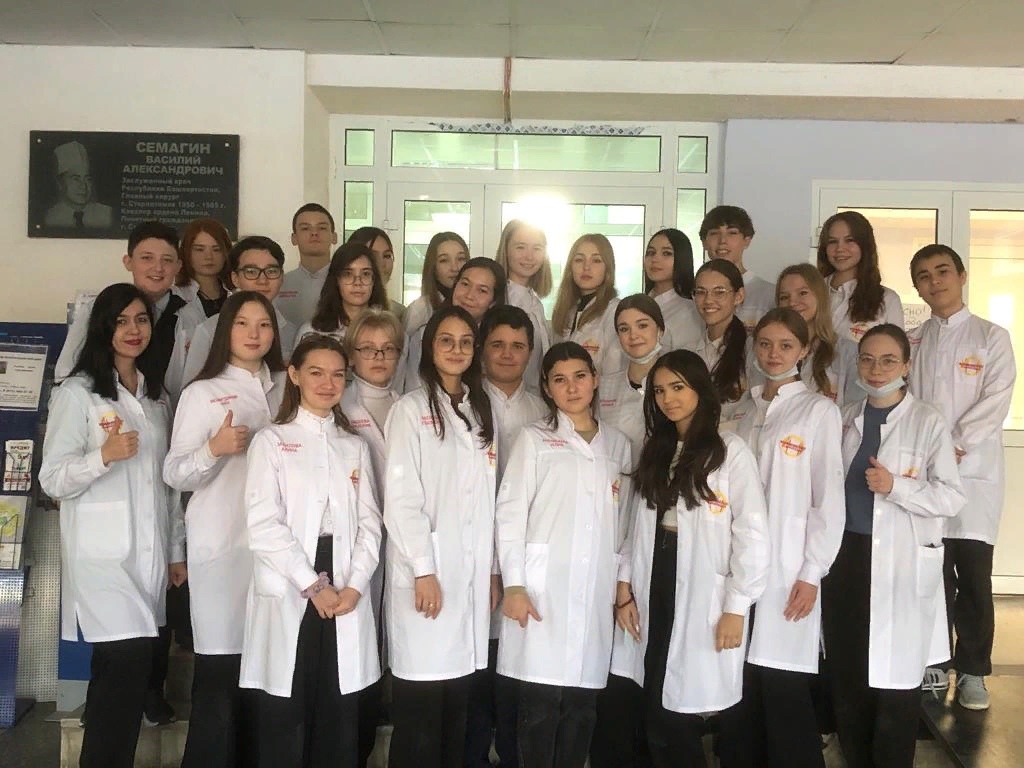 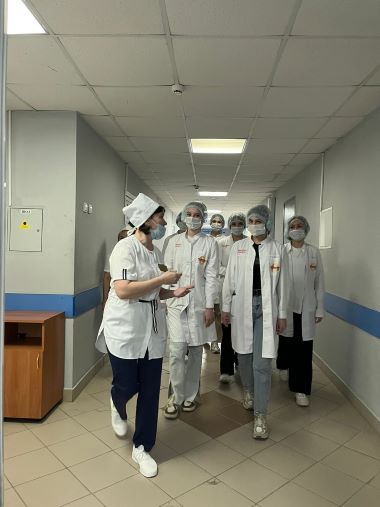 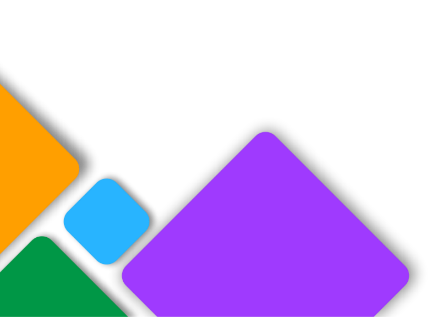 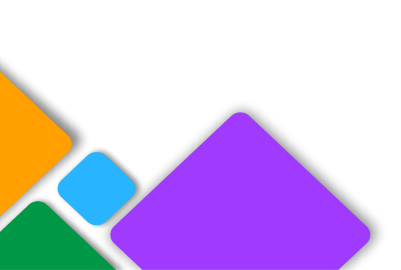 У нас в гостях будущие врачи , учащиеся школы №1 г.Стерлитамак!
«Вчера- мечта, сегодня – цель, завтра – реальность !»
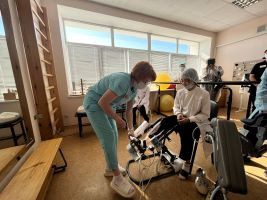 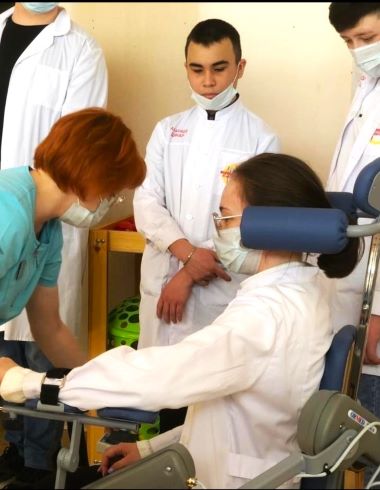 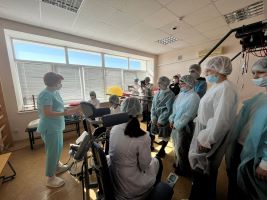 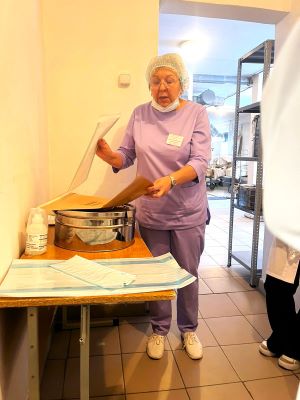 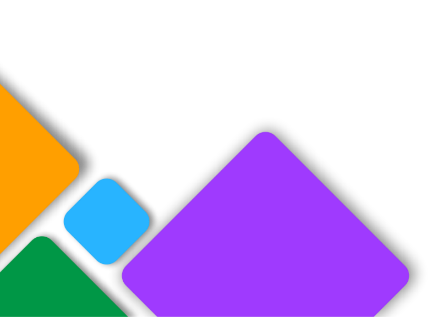 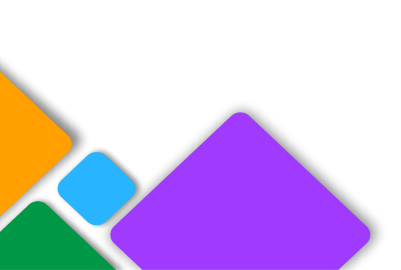 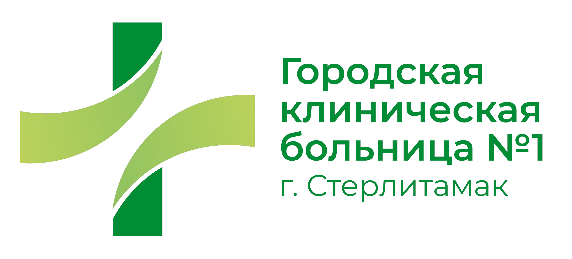 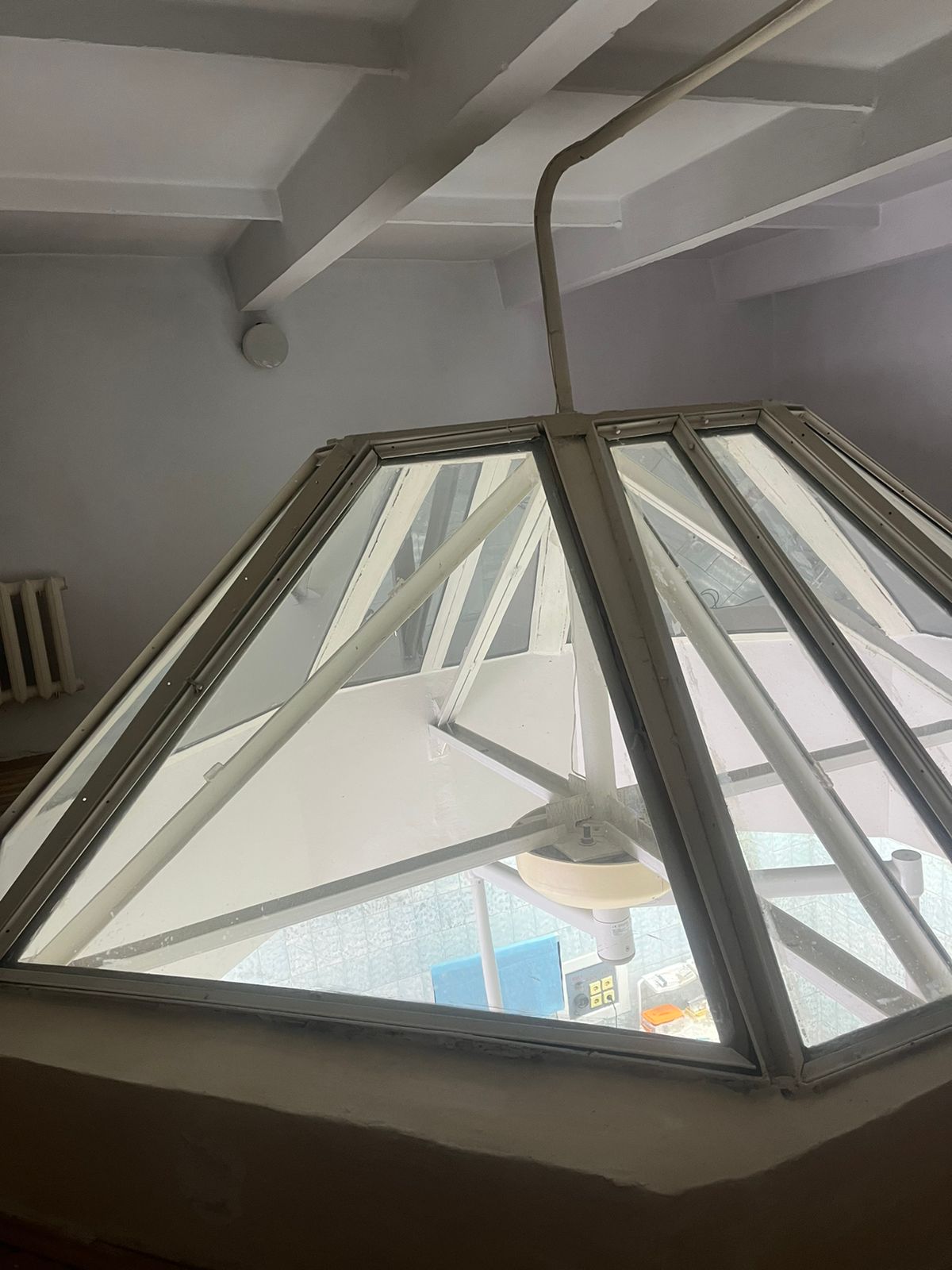 «Вчера - мечта, сегодня – цель, завтра – реальность !»
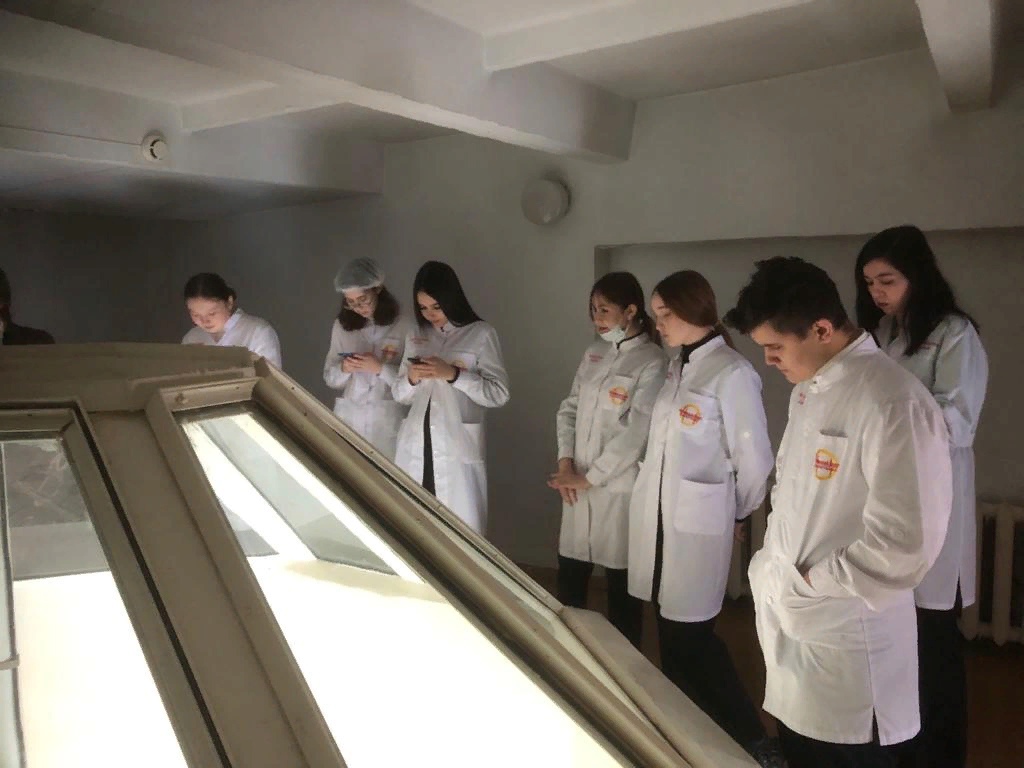 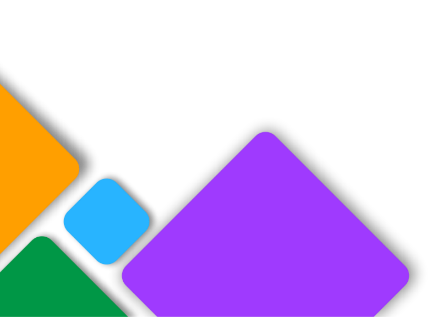 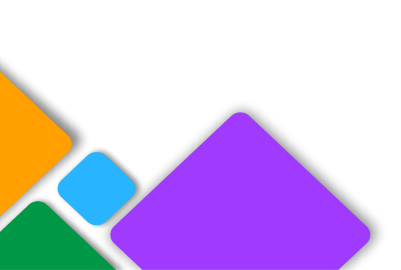 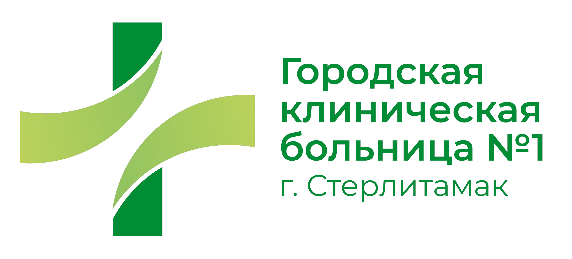 «Вчера- мечта, сегодня –цель, завтра –реальность !»
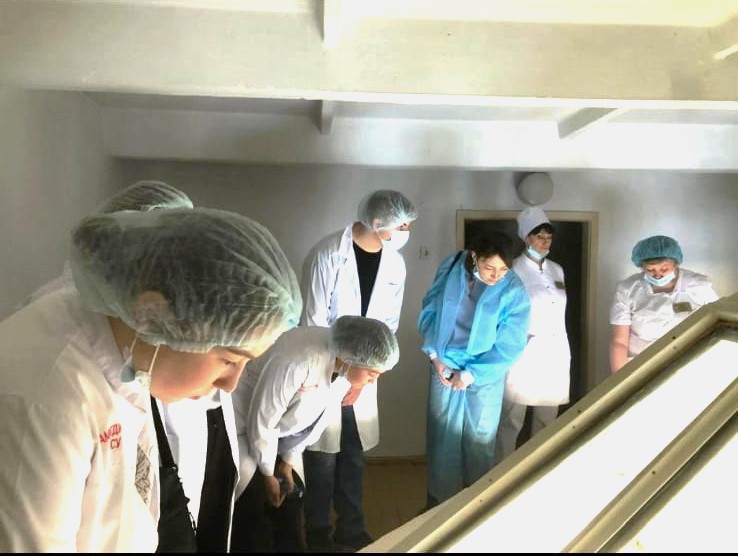 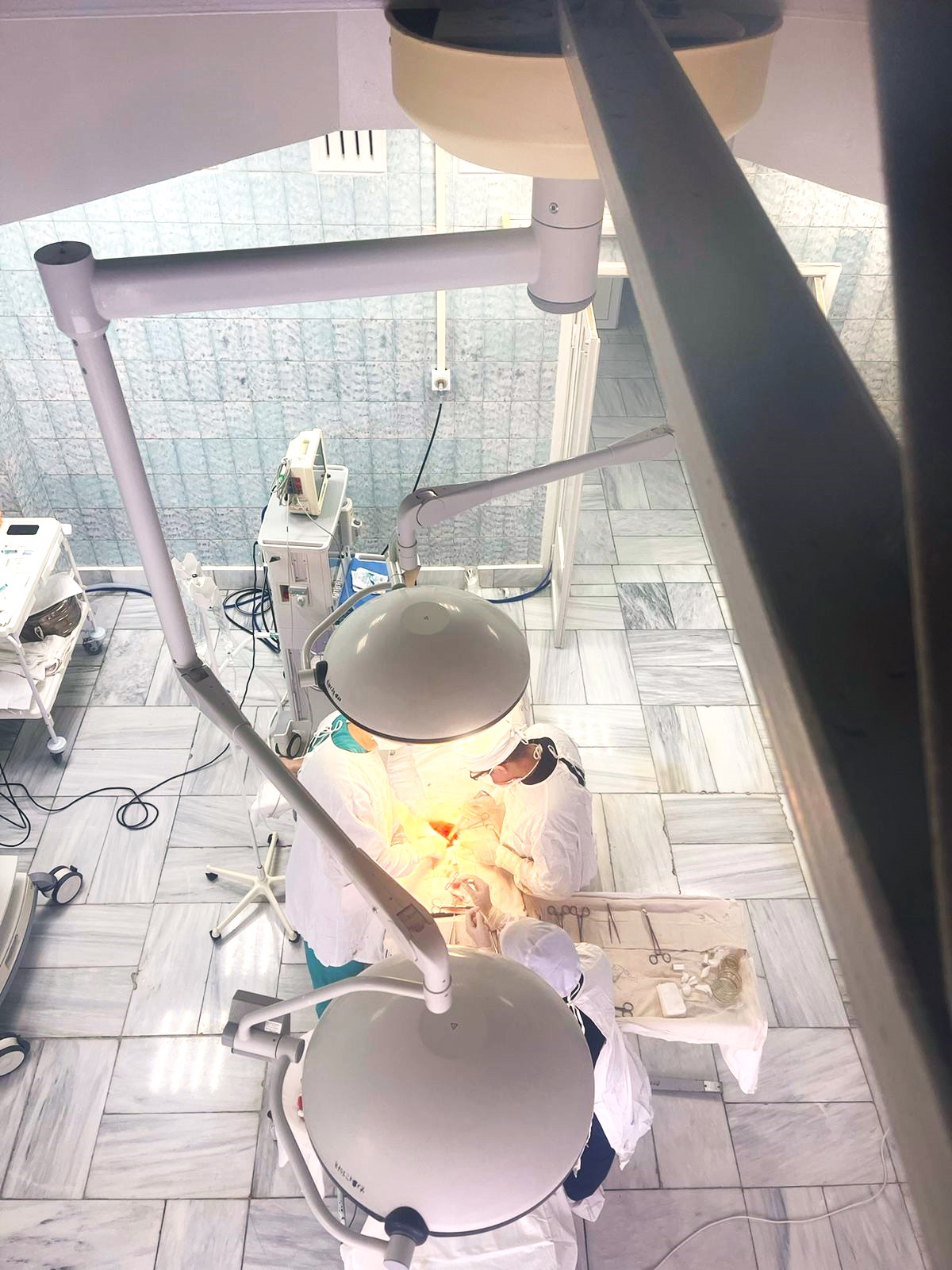 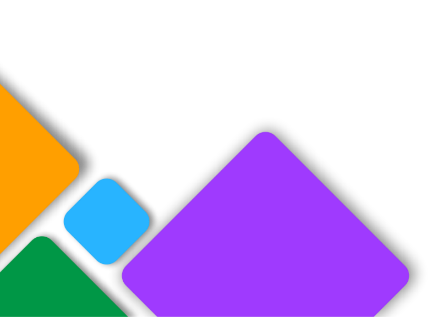 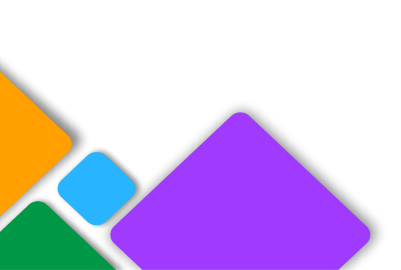 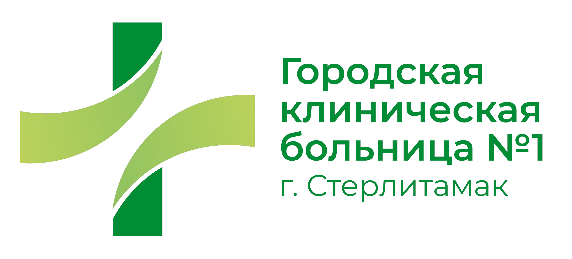 «Вчера- мечта, сегодня – цель, завтра – реальность!»
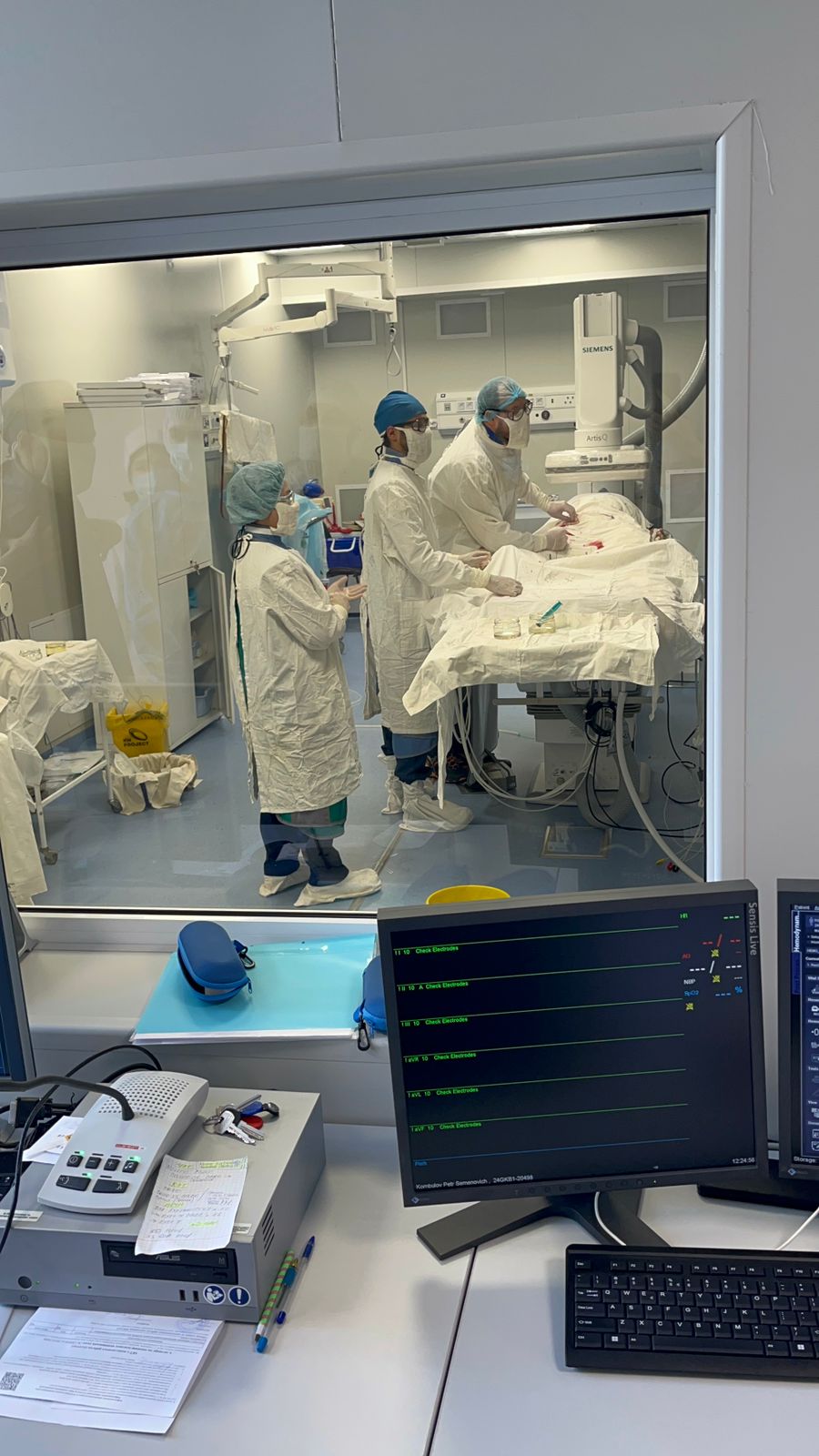 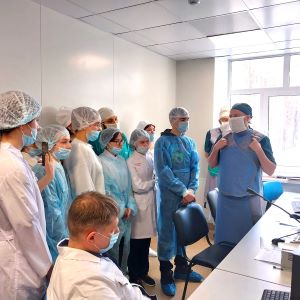 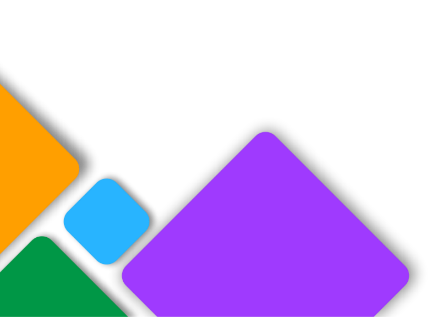 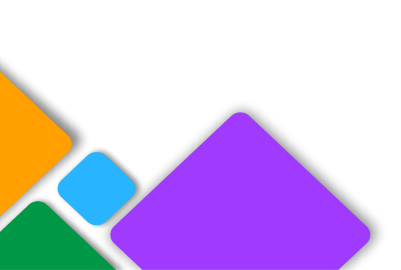 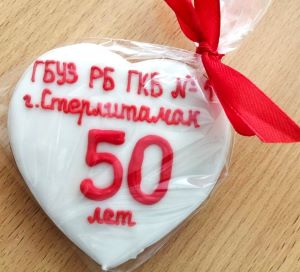 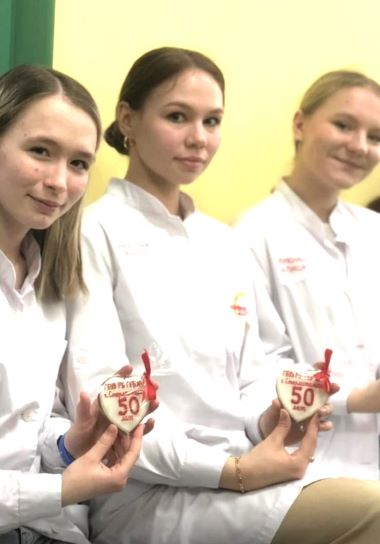 «Вчера- мечта, сегодня – цель, завтра – реальность !»
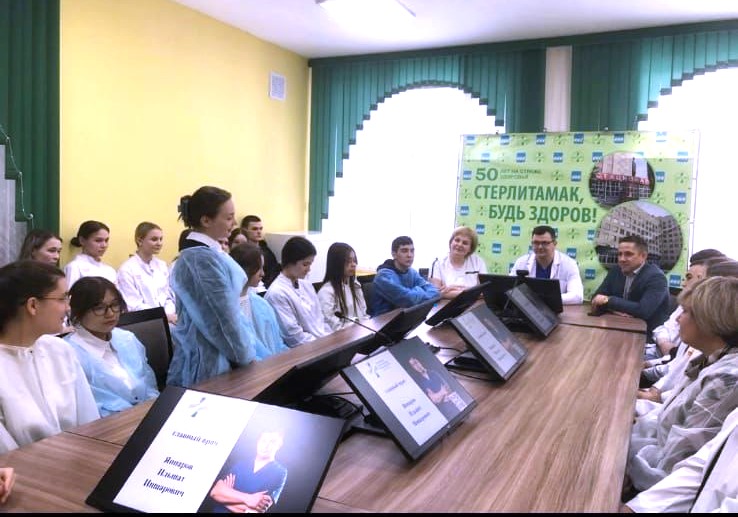 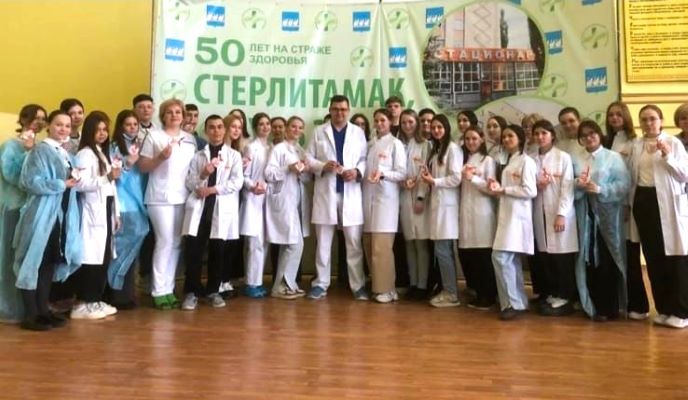 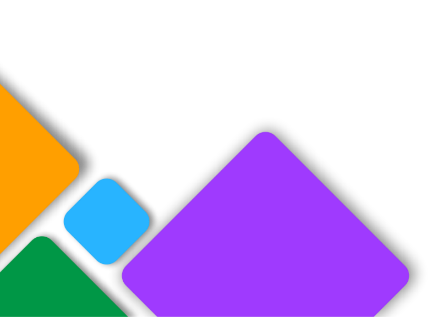 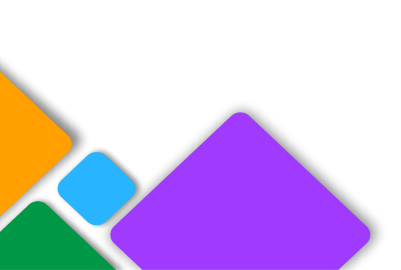 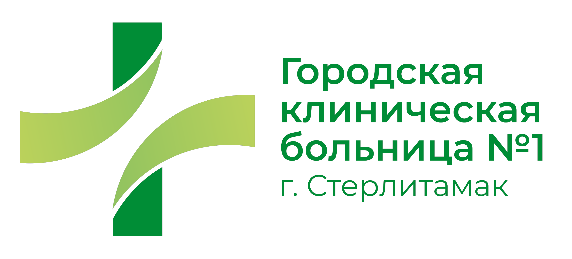 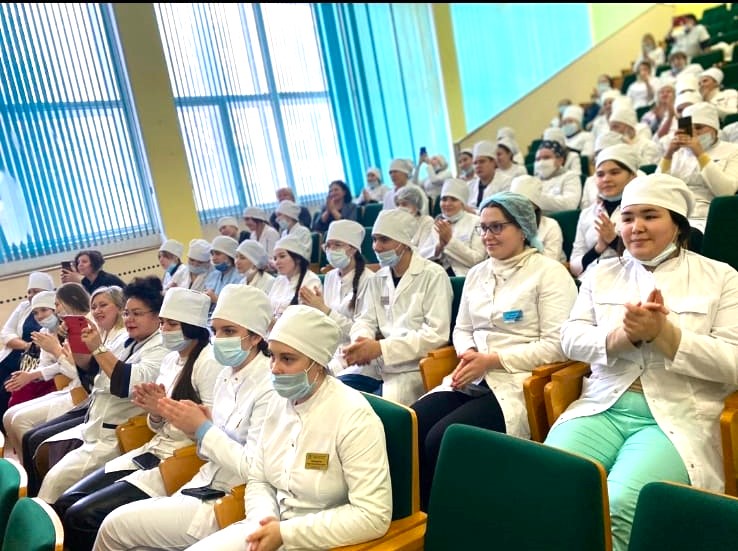 «Вчера- мечта, сегодня – цель, завтра – реальность !»
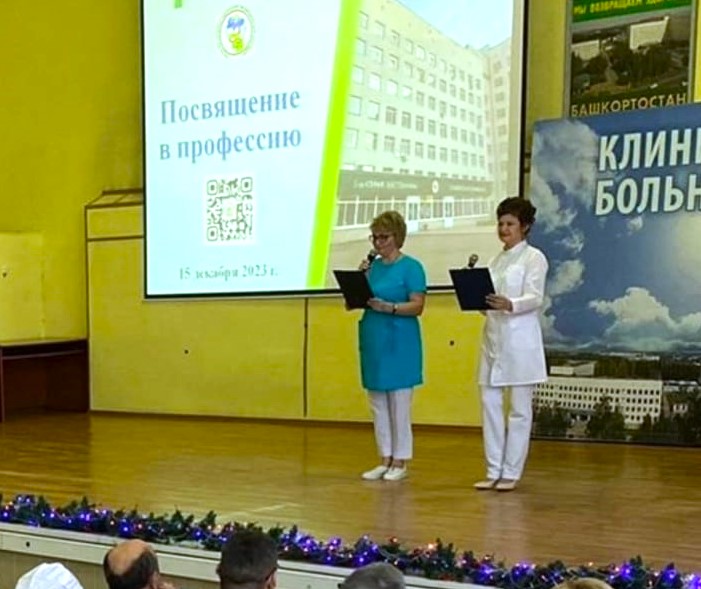 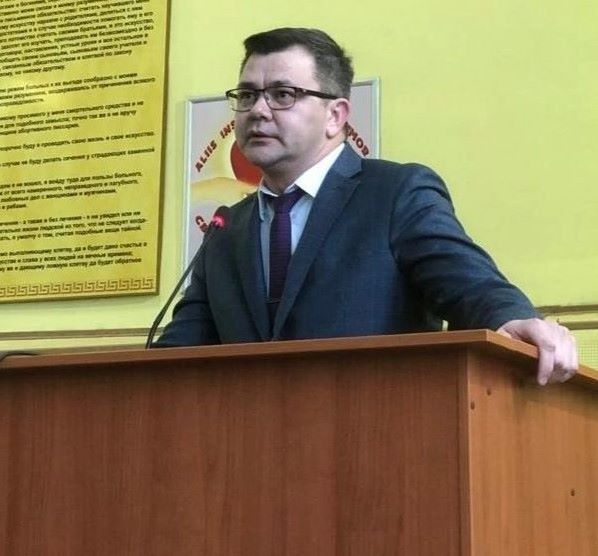 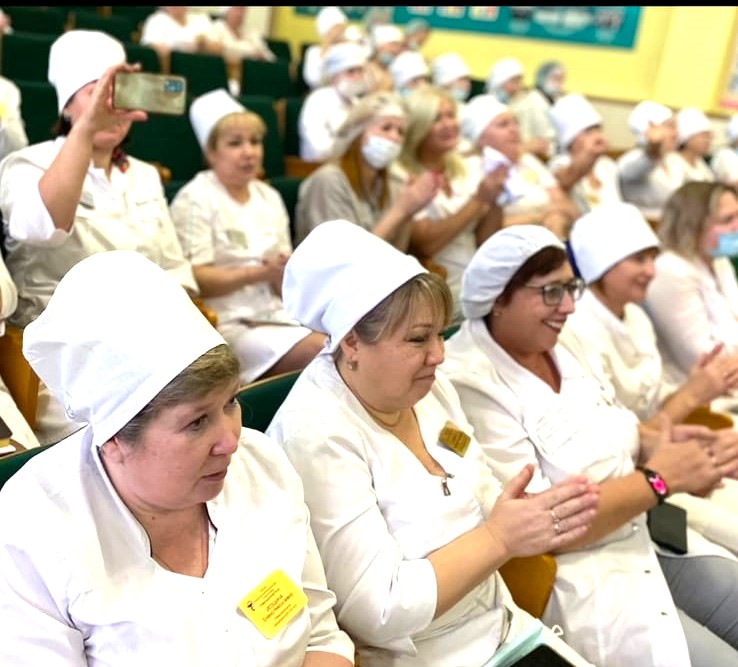 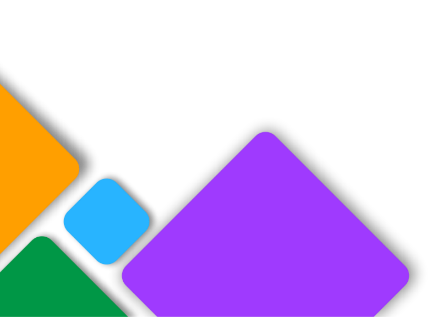 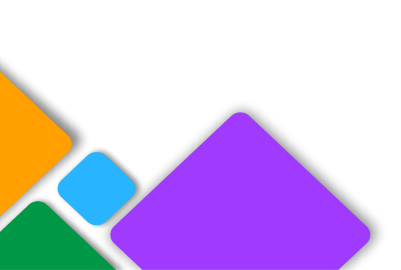 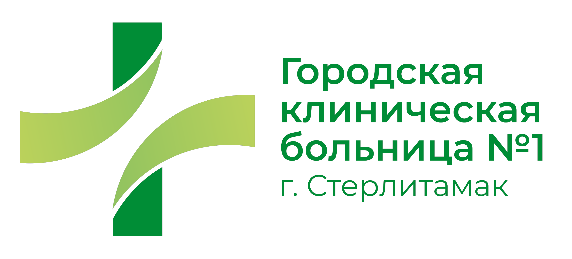 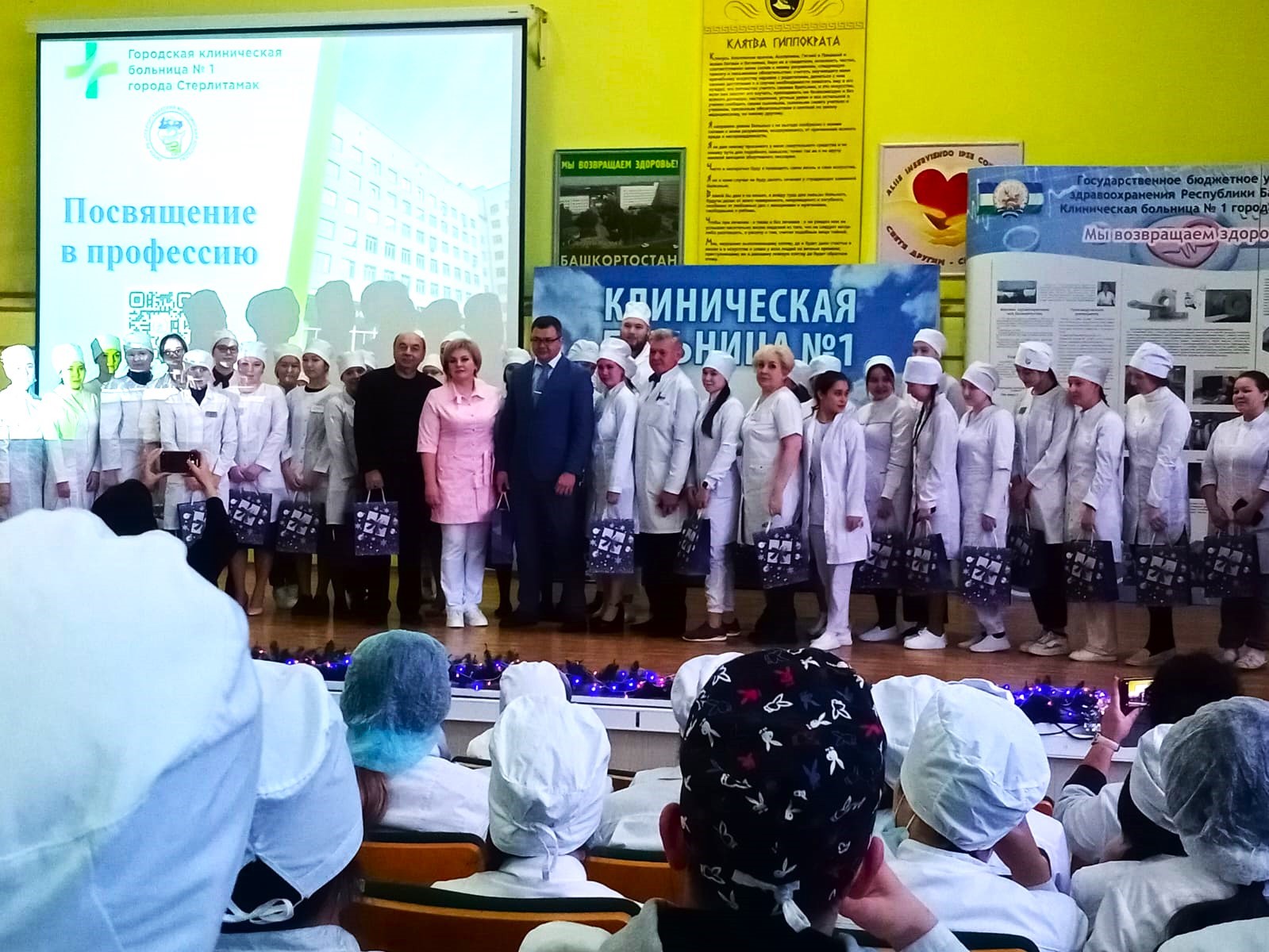 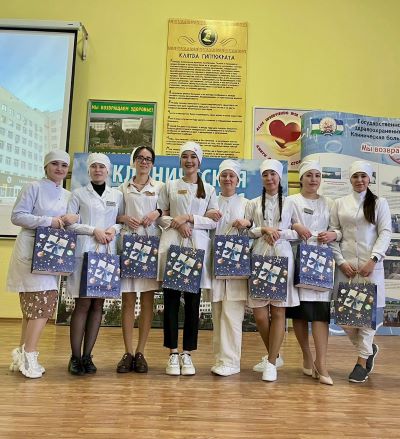 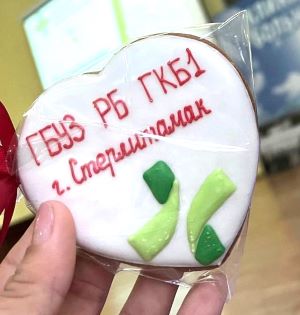 Вчера, выпускники ГАПОУ РБ Стерлитамакского  медицинского колледжа. Сегодня, сотрудники ГБУЗ РБ ГКБ № 1 г.Стерлитамак!!!
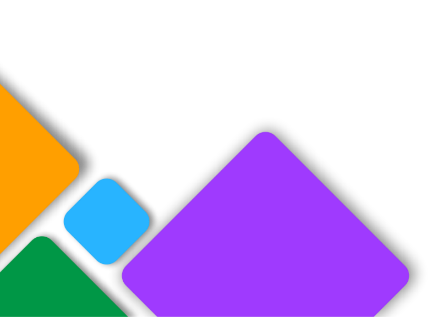 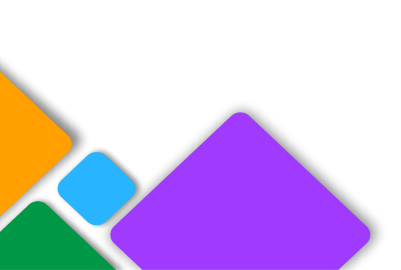 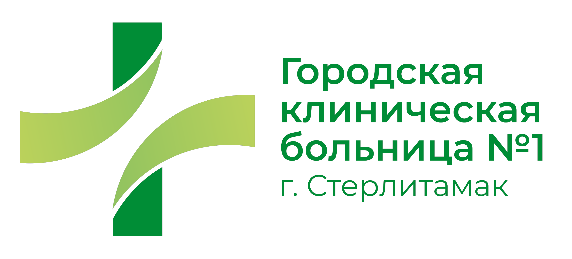 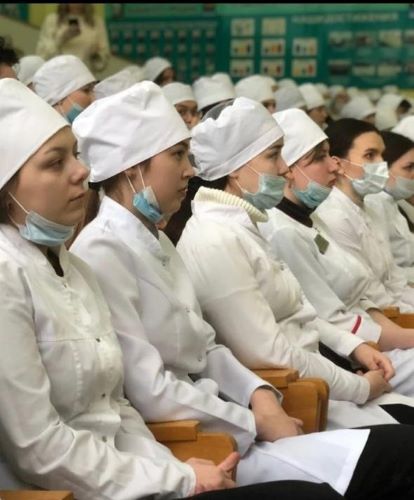 «Вчера- мечта, сегодня – цель, завтра – реальность !»
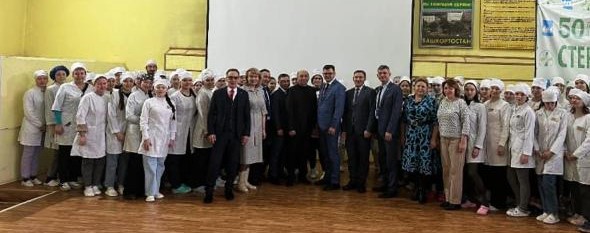 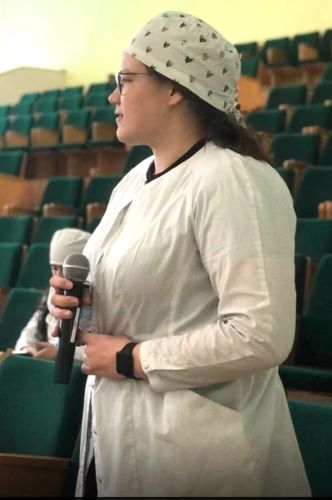 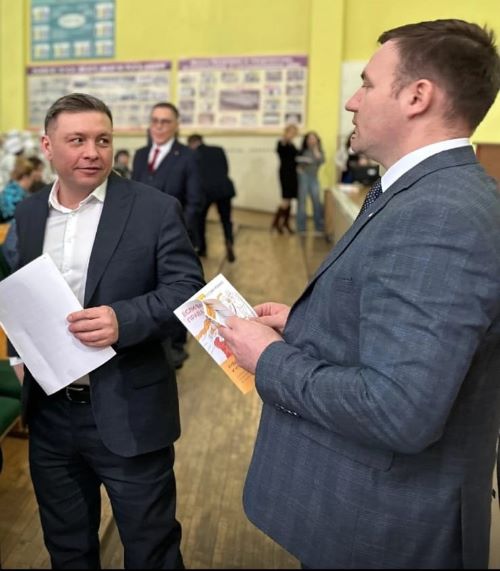 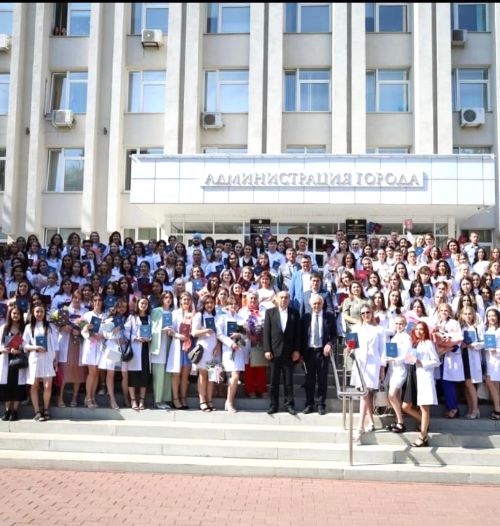 Встреча с «выпускниками-24» Стерлитамакского медицинского колледжа
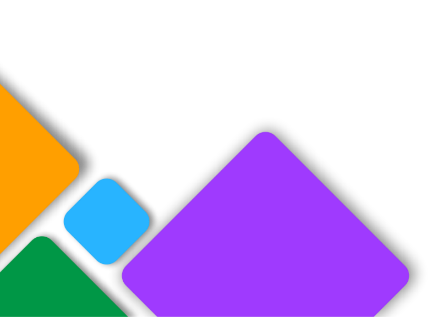 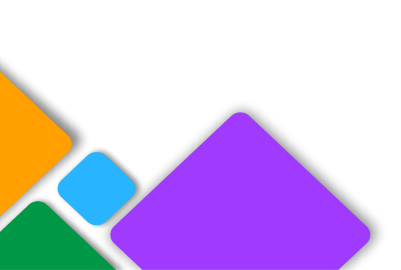 «Вчера- мечта, сегодня – цель, завтра – реальность !»
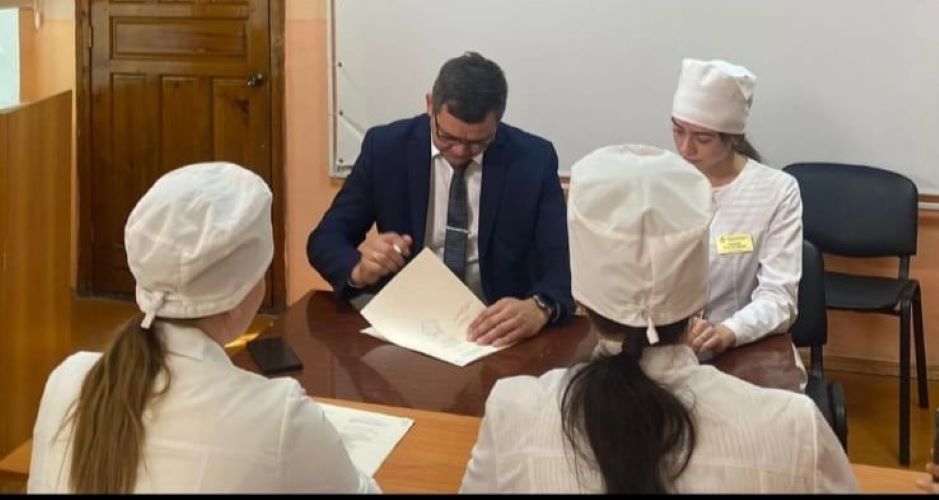 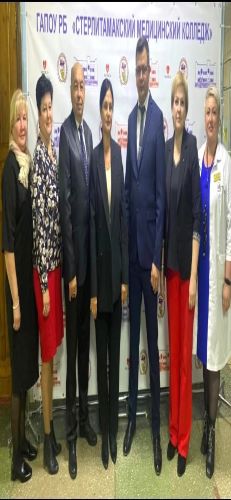 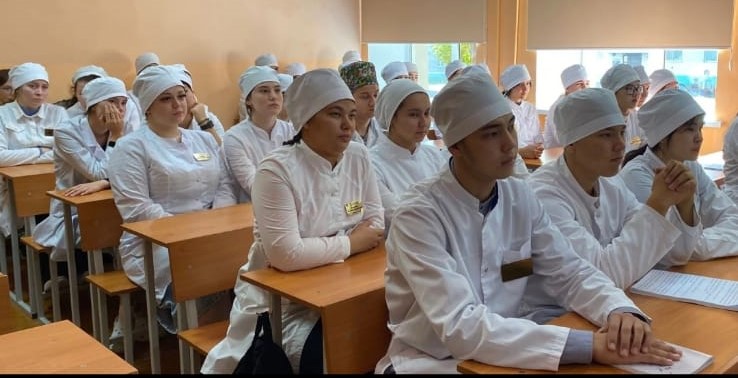 50 целевых трудовых договоров! 
50 молодых специалистов! 
Наша уверенность в завтрашнем дне!
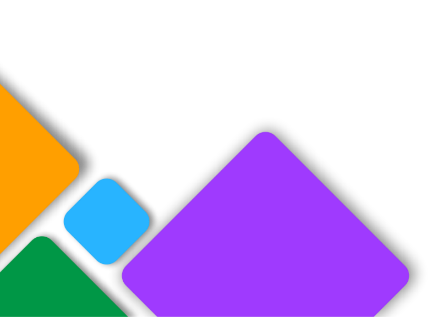 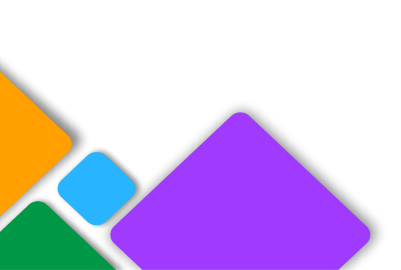 Благодарю за внимание!
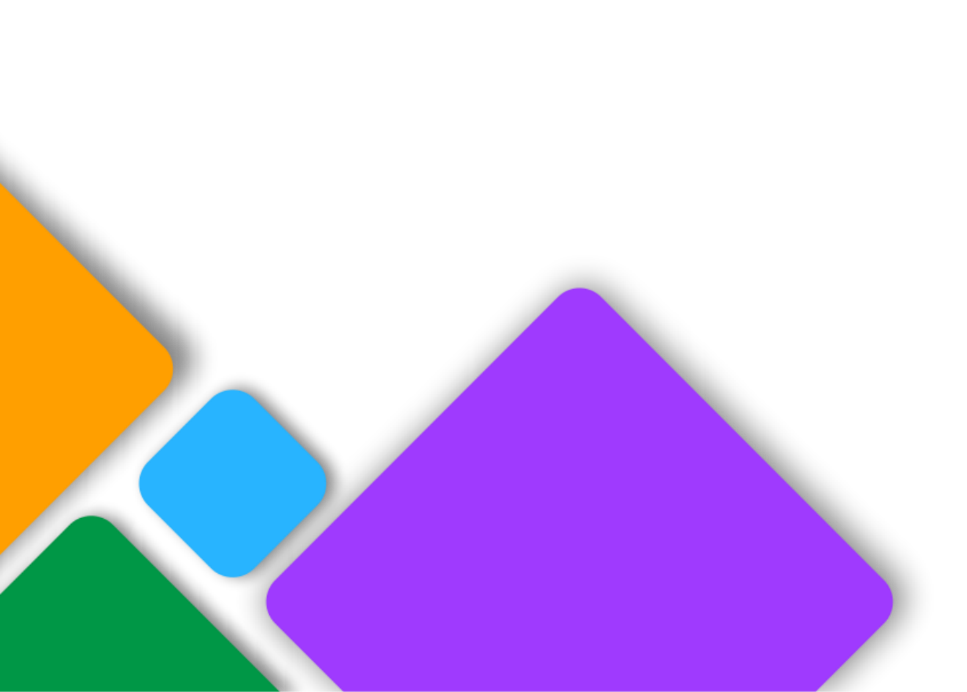 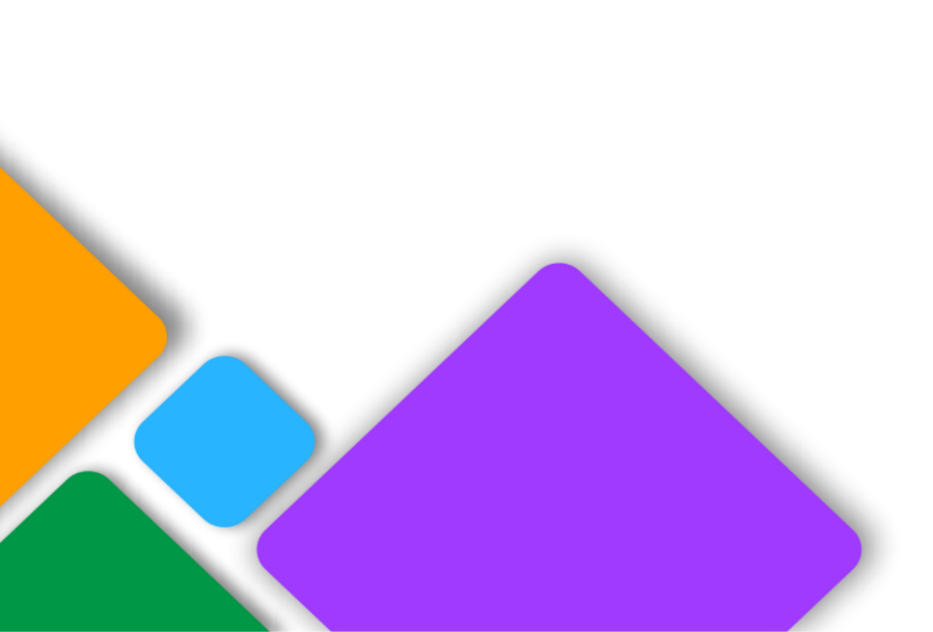 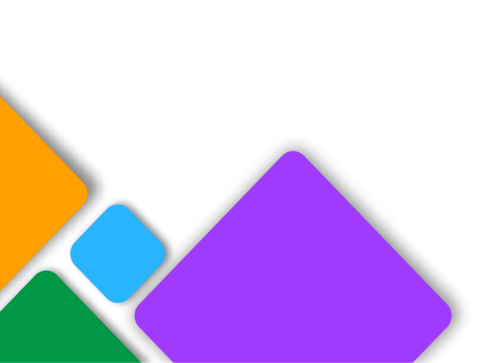 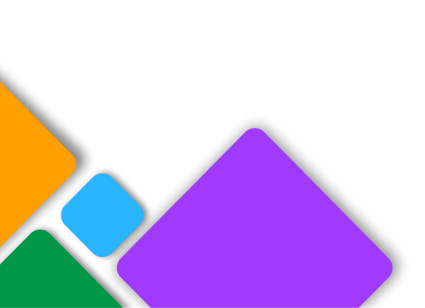